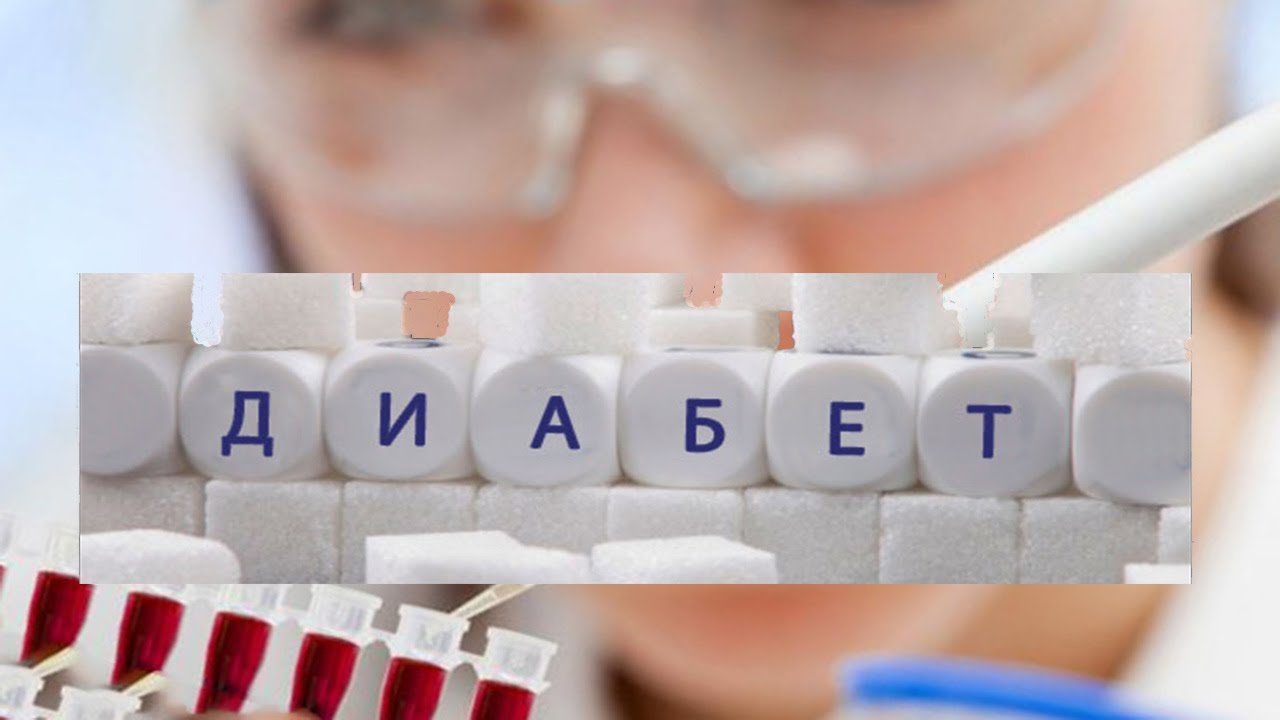 Сахарный диабет (СД) — это группа метаболических (обменных) заболеваний, характеризующихся хронической гипергликемией, которая является результатом нарушения секреции инсулина, действия инсулина или обоих этих факторов. Хроническая гипергликемия при сахарном диабете сопровождается повреждением, дисфункцией и недостаточностью различных органов, особенно глаз, почек, нервов, сердца и кровеносных сосудов.
Распространенность СД занимает третье место после сердечно-сосудистых и онкологических заболеваний. По данным ведущих экспертов ВОЗ, к 2025 г. количество больных СД на земном шаре достигнет 300 млн. человек . Сахарный диабет относят к социальным  болезням.
Классификация  Сахарного Диабета
СД1типа
Идиопатический
 аутоиммунный
СД2тип
Гестационный  СД
Другие типы СД
-болезни экзокринной части поджелудочной железы
-эндокринопатии
-диабет, индуцированный лекарствами, химическими веществами
-генетические дефекты действия инсулина
- инфекции
Алгоритм диагностики СД
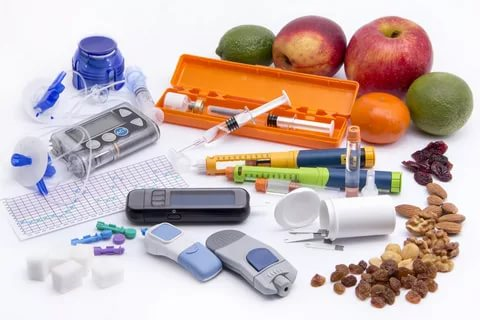 Сахарный диабет 1 типа
Заболевание , которое развивается вследствие прогрессирующего разрушения B клеток островков Лангерганса поджелудочной железы, сопровождающееся дефицитом синтеза инсулина.
Абсолютный дефицит инсулина возникает , когда погибает 85-90% b клеток.
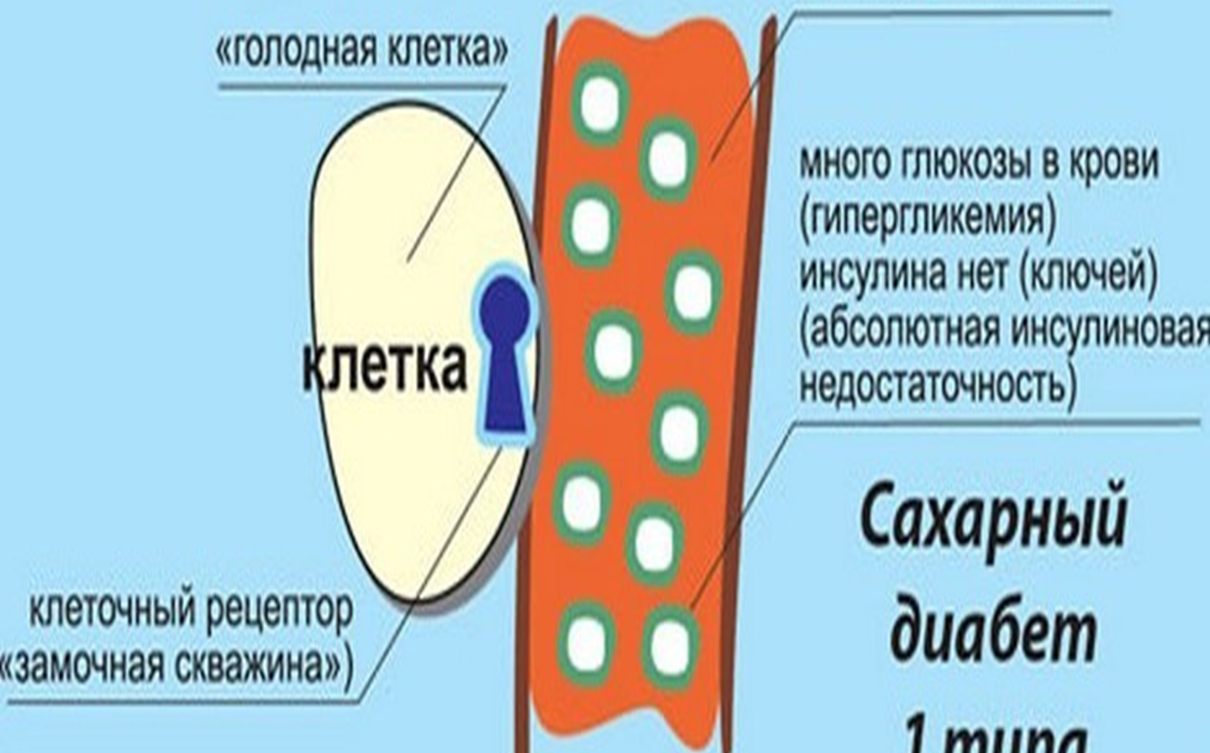 Сахарный диабет 1 типа составляет менее 10% от всех видов СД. Развивается в детском возрасте , пик  в 14 лет, манифестация до 40 лет.
Характеристика СД 1типа
Начало  острое, внезапное.
Начало болезни в молодом, чаще детском возрасте.
Течение тяжелое, часто осложняется кетозом.
Масса тела  у большинства больных снижена.
Имеется тесная связь с системой HLA, в крови обнаруживаются АТ к островкам.
В крови резко снижен уровень инсулина.
Клиника Сахарного диабета
Полиурия — первый манифестный симптом глюкозурии.
Полидипсия связана с гиперосмолярностью плазмы и полиурией. 
Полифагия (повышенный аппетит) обусловлена нарушением утилизации глюкозы клетками — последние голодают.
Похудание — симптом, характерный для СД 1-го типа, он так и называется — сахарный диабет «худых».
Ранними признаками сахарного диабета могут быть кожный зуд .
Фурункулез, другие гнойничковые заболевания кожи.
Понижение сопротивляемости к инфекциям.
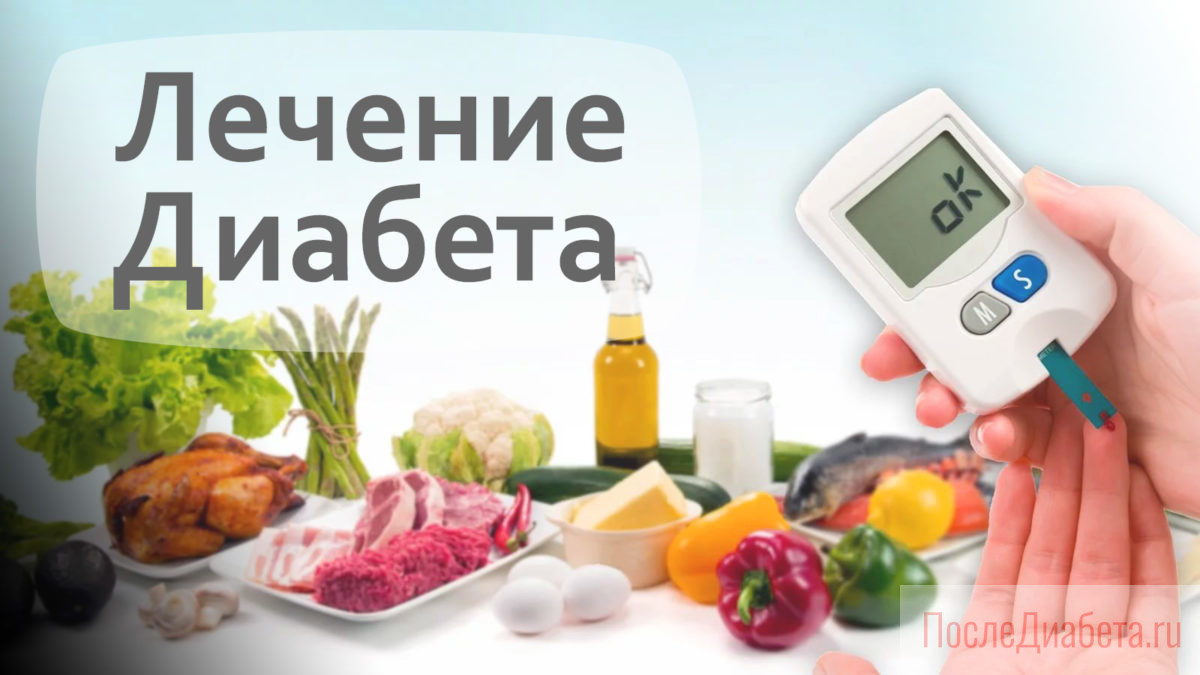 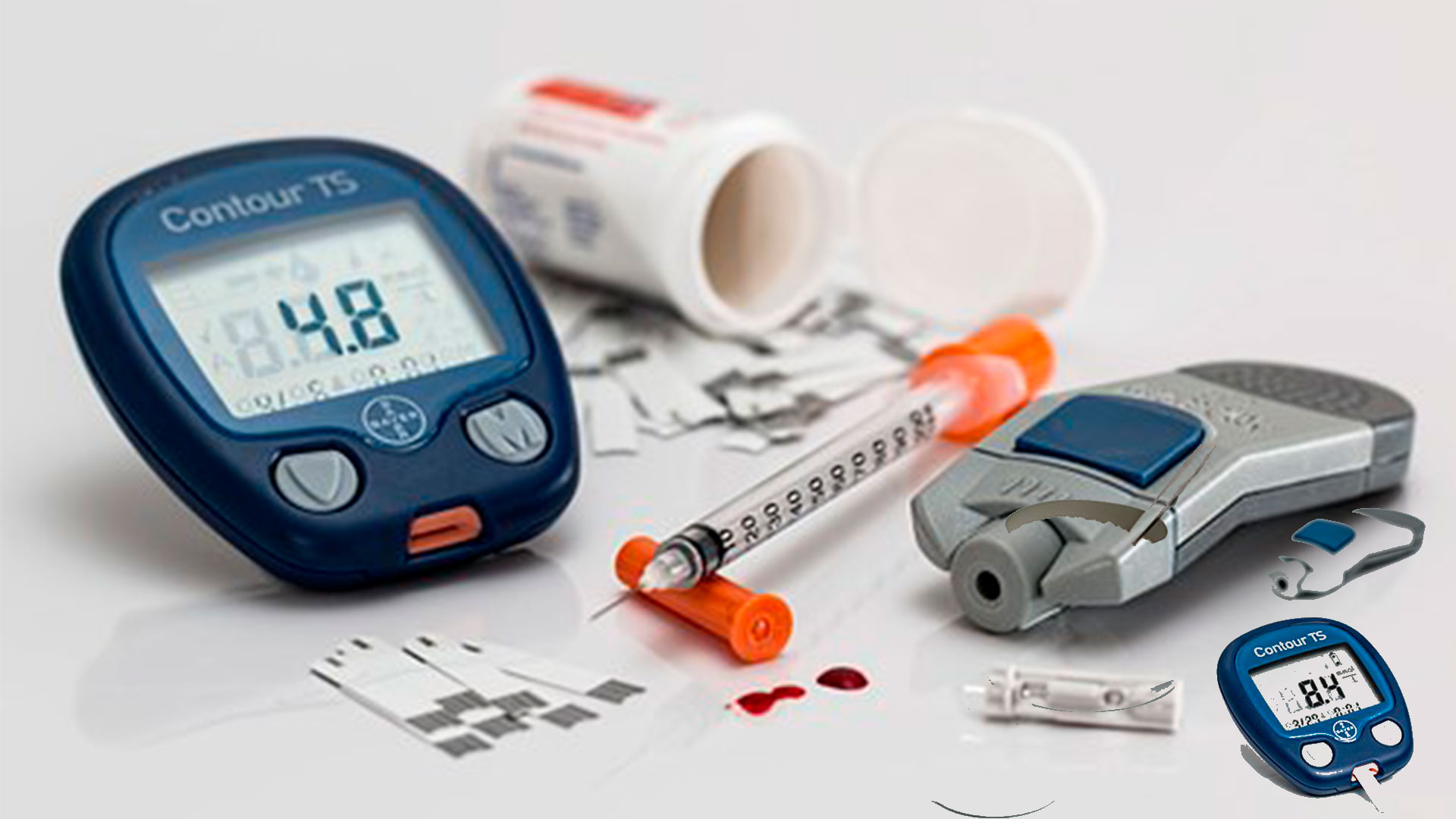 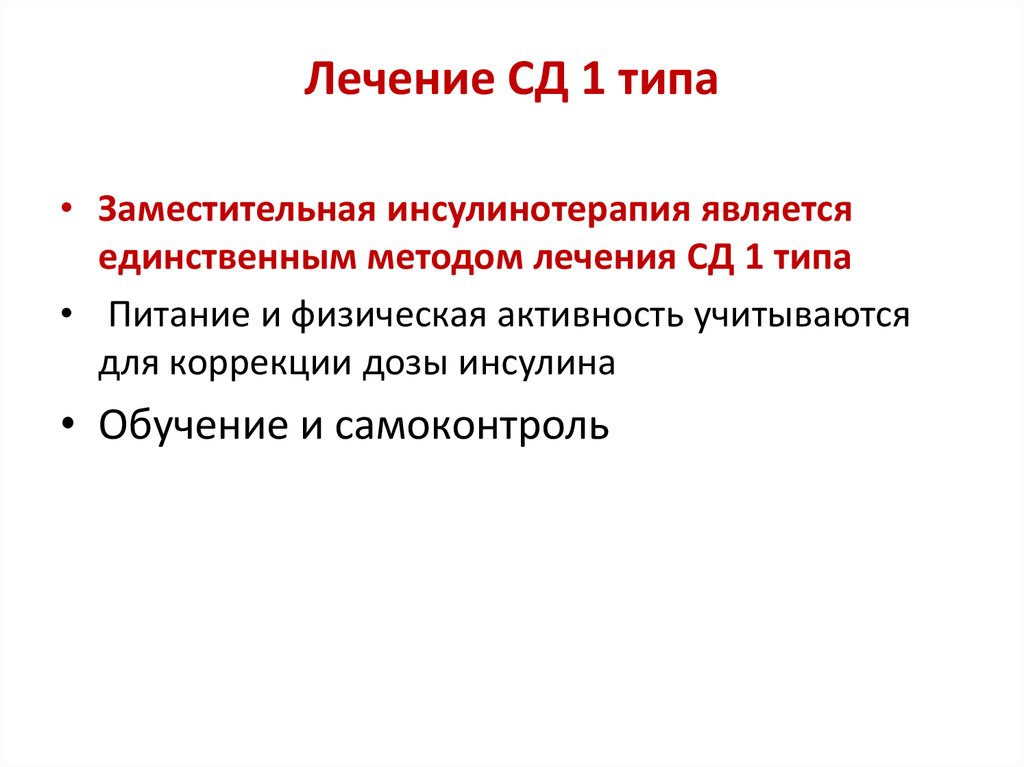 Этиология СД 2 типа.
Этиология СД 2 тип
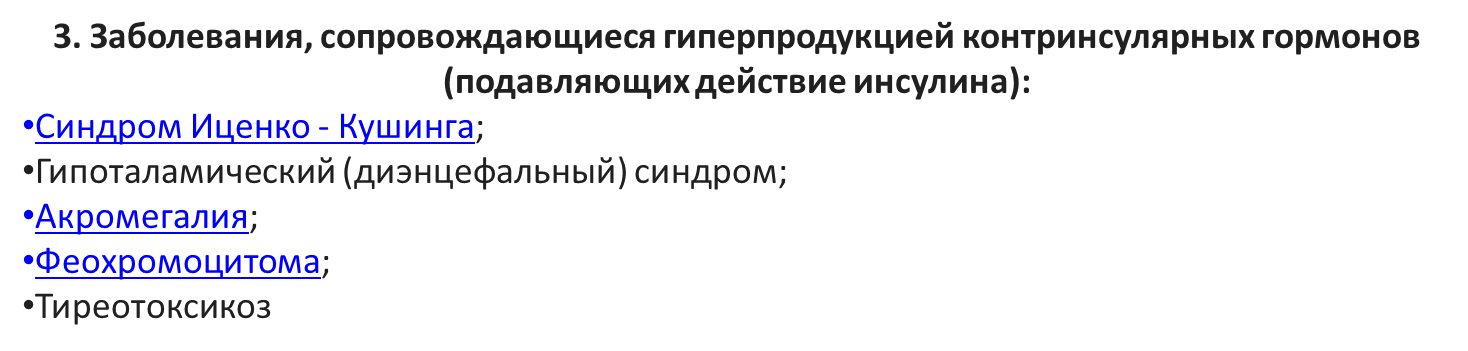 Патогенез СД 2 типа.
1.Инсулинорезистентность- снижение чувствительности клеток- мишеней(мышечной, жировой и печеночной) к действию инсулина. Отмечается дисбаланс инсулиновой секреции и чувствительности к инсулину- секреция инсулина нормальная или повышенная ,но нарушается механизм взаимодействия с клетками.
2.Наследственное нарушение ранней  секреции инсулина b клетками.(снижена первая фаза на пищевую нагрузку)
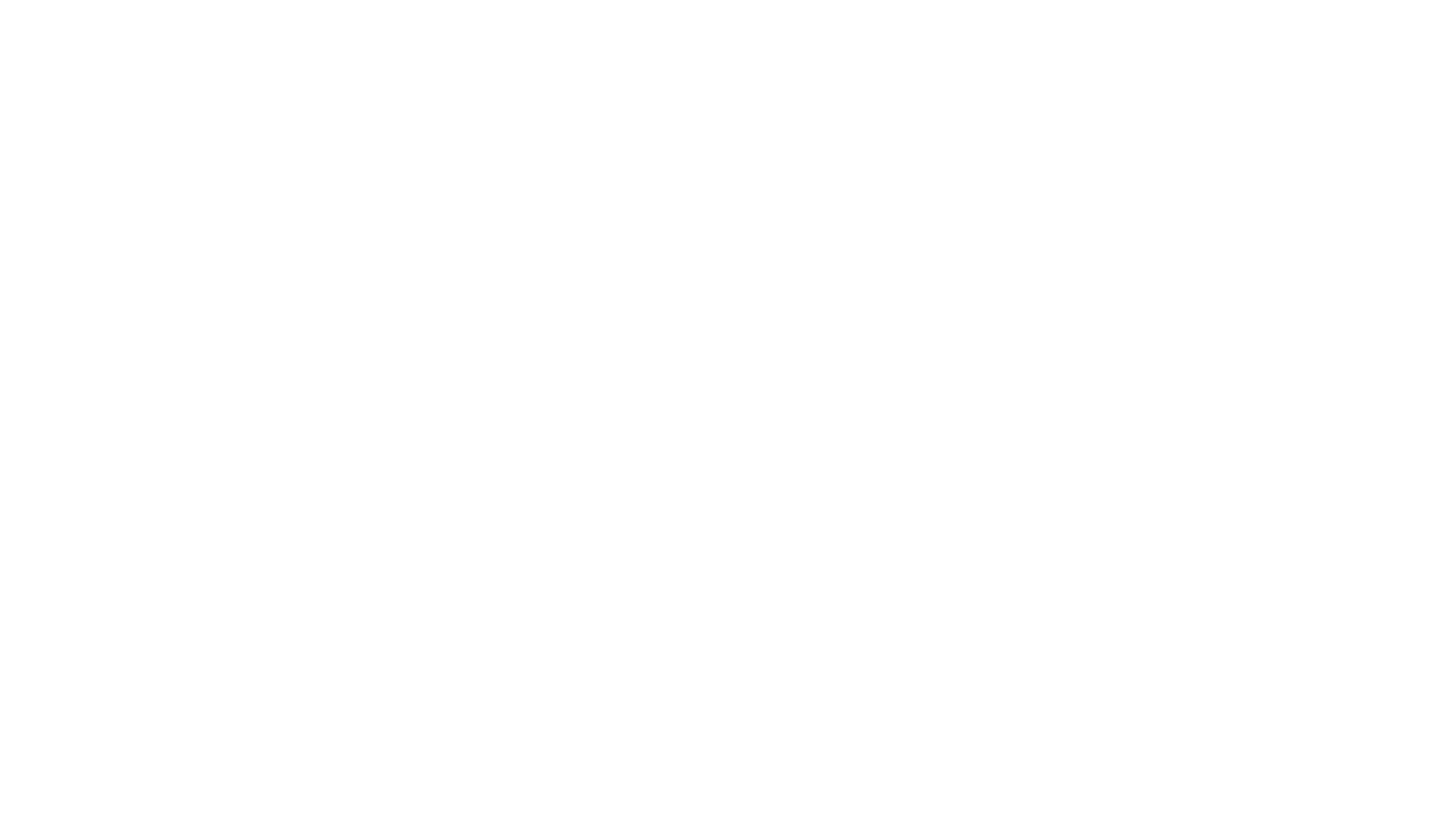 1.Начало заболевания- в зрелом или пожилом возрасте( бывает и у детей) старше  40 лет.
2.Постепенное начало.
3.Течение  благоприятное( без кетоза),медленное(десятки лет) ,с поздним развитием осложнений.
4.Масса тела в основном повышена.
5. Нет связи с HLA системой и не выявляются АТ к островкам.
6.Уровень инсулина нормальный или повышенный (компенсаторно- для преодоления  инсулинорезистенотности).
Характеристика СД 2 типа.
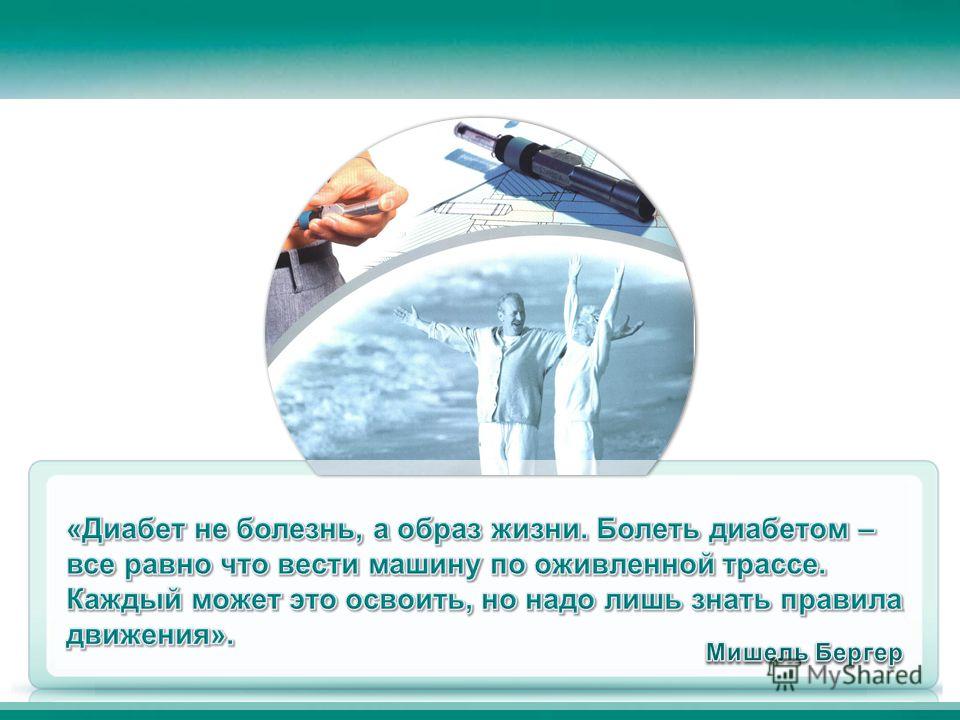 Лечение СД 2типа.
1.Немедикаментозная терапия.
1.Немедикаментозная терапия.
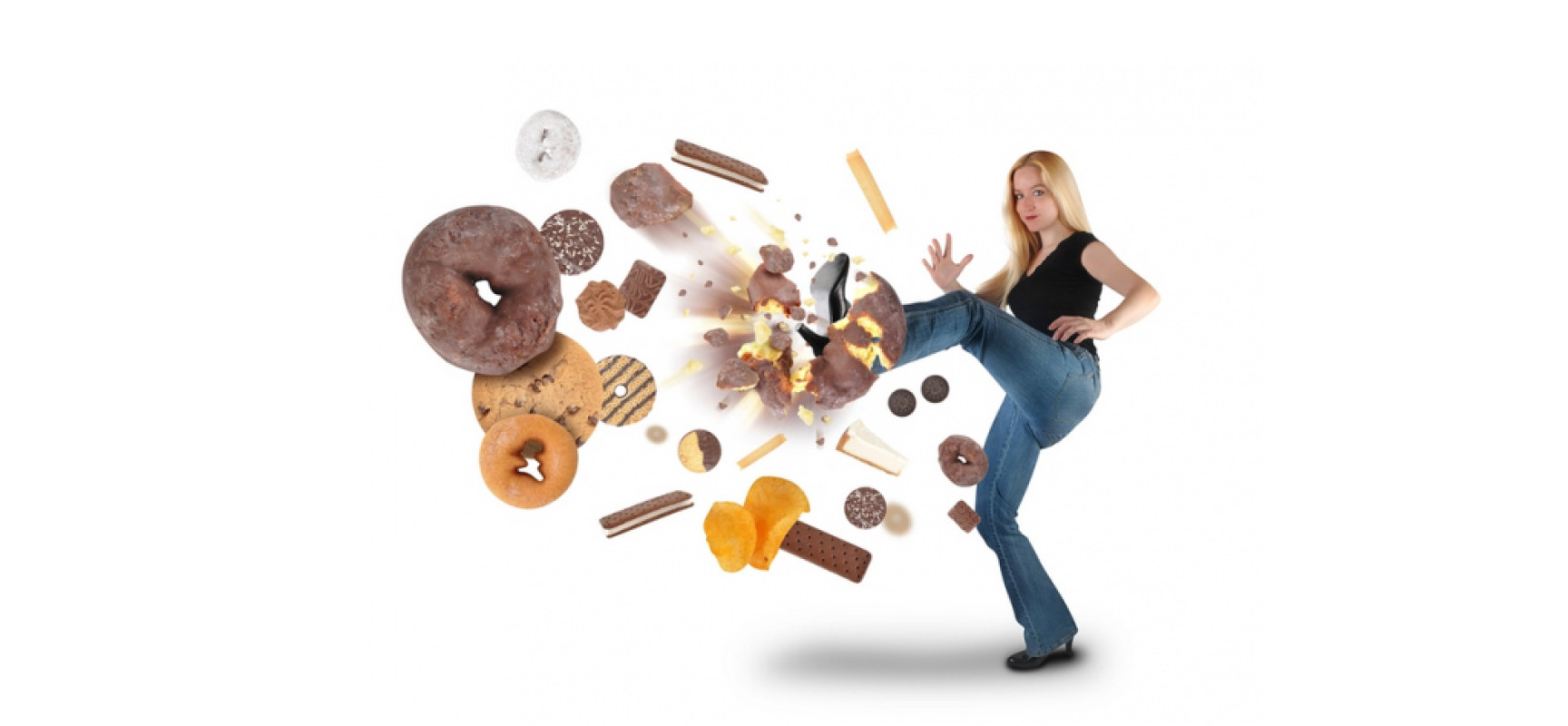 Диетотерапия
Снижение потребления легкодоступных  углеводов
Контроль количества потребляемой пищи
Предпочтение продуктам , содержащим пищевые волокна
Контроль энергопотребления и энергозатрат.
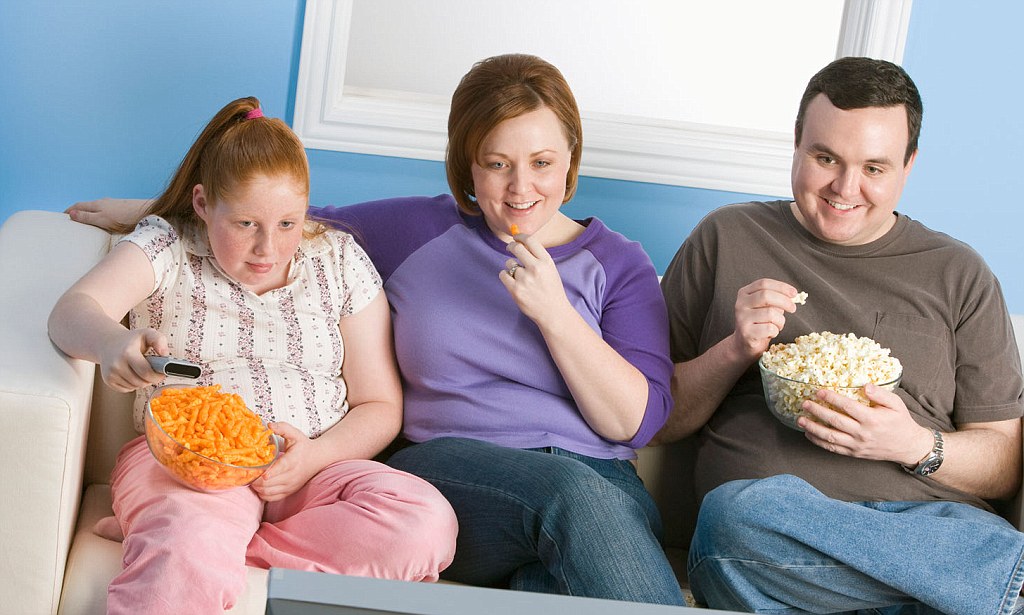 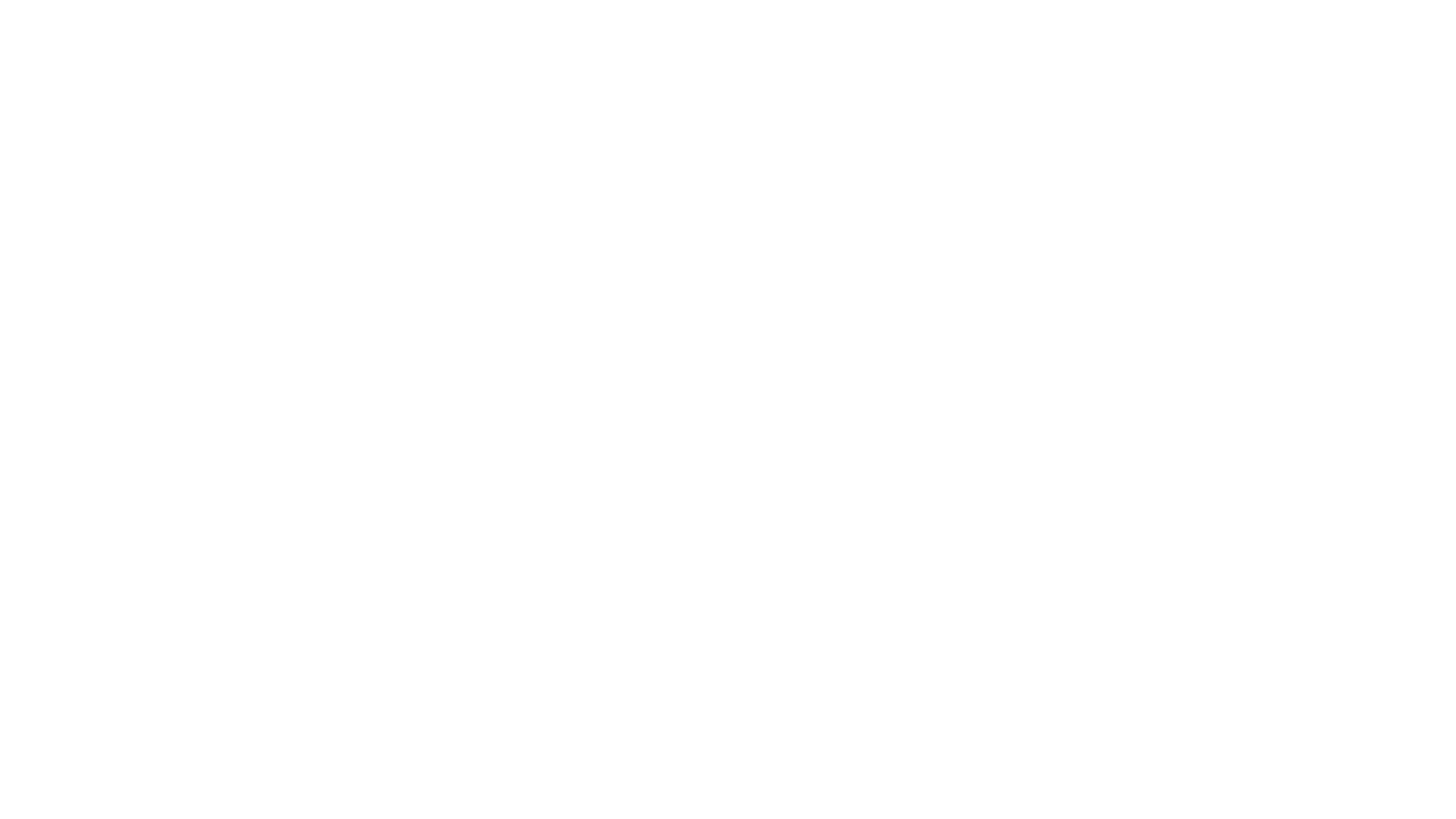 Дозированные физические нагрузки.

Обеспечение адекватного режима труда и отдыха.

Обучение принципам управления заболеванием.

Самоконтроль гликемии.
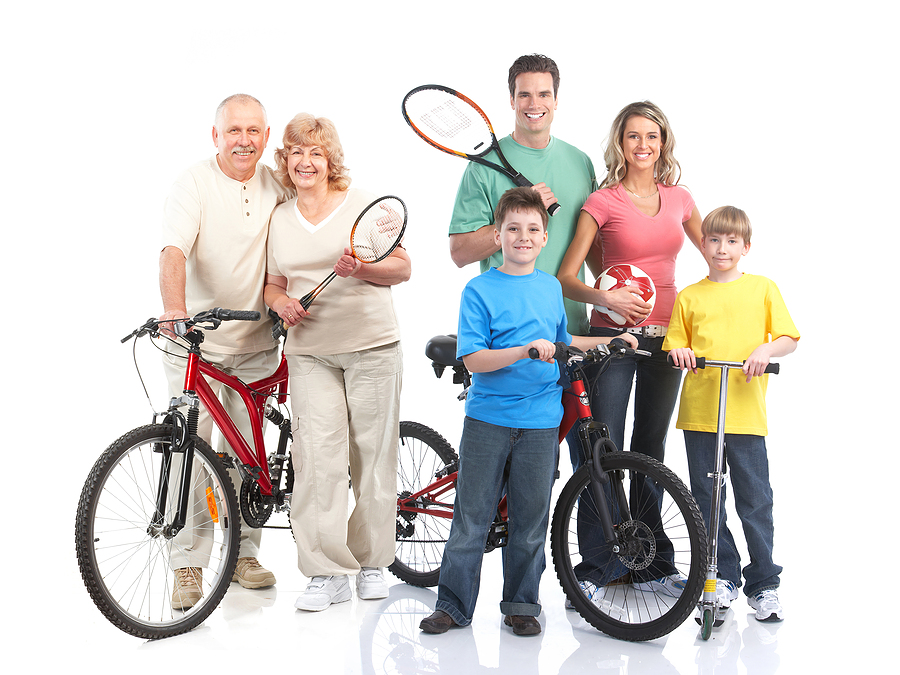 Медикаментозная терапия
Препараты сульфонилмочевины (ПСМ) 
Глиниды (меглитиниды)
 Бигуаниды (метформин)(Мет) 
Тиазолидиндионы (глитазоны) (ТЗД)
Ингибиторы α-глюкозидаз
 Агонисты рецепторов глюкагоноподобного пептида–1 (арГПП-1) 
Ингибиторы дипептидилпептидазы4 (глиптины) (иДПП-4) 
Ингибиторы натрийглюкозного котранспортера 2 типа (глифлозины) (иНГЛТ-2)
 Инсулины
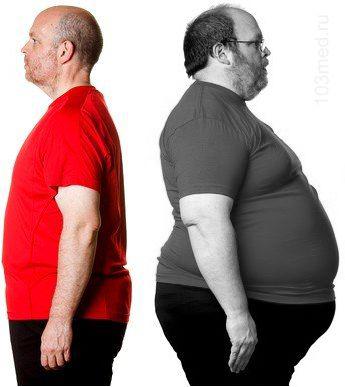 3. Метаболическая хирургия.
Желудочная ( гастрошунтирование)
Билиопанкреатическое шунтирование( пища попадает  из желудка в подвздошную кишку , миную 12перстную).
Излечение 80-98%.
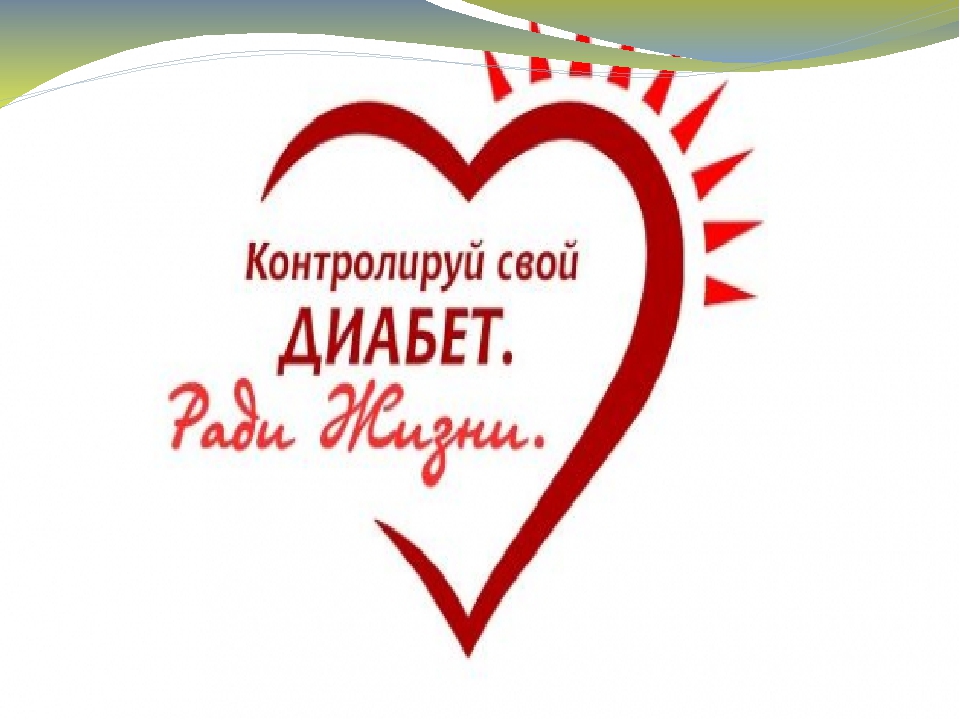 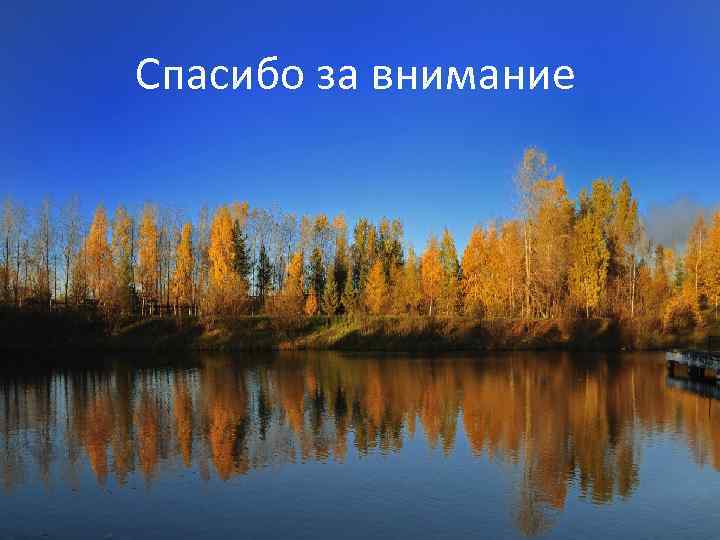